Prosody 
Lecture 9: Prosody Perception
Nigel G. Ward, University of Texas at El Paso
Gina-Anne Levow, University of Washington
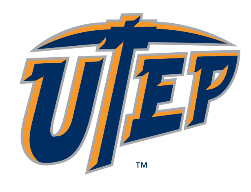 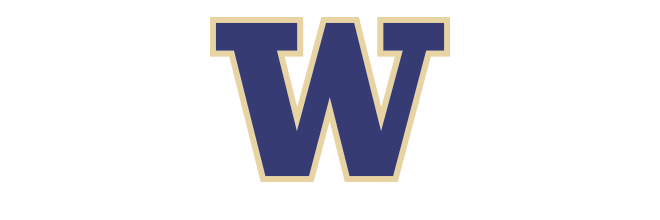 Tutorial presented at ACL 2021
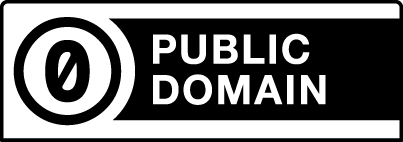 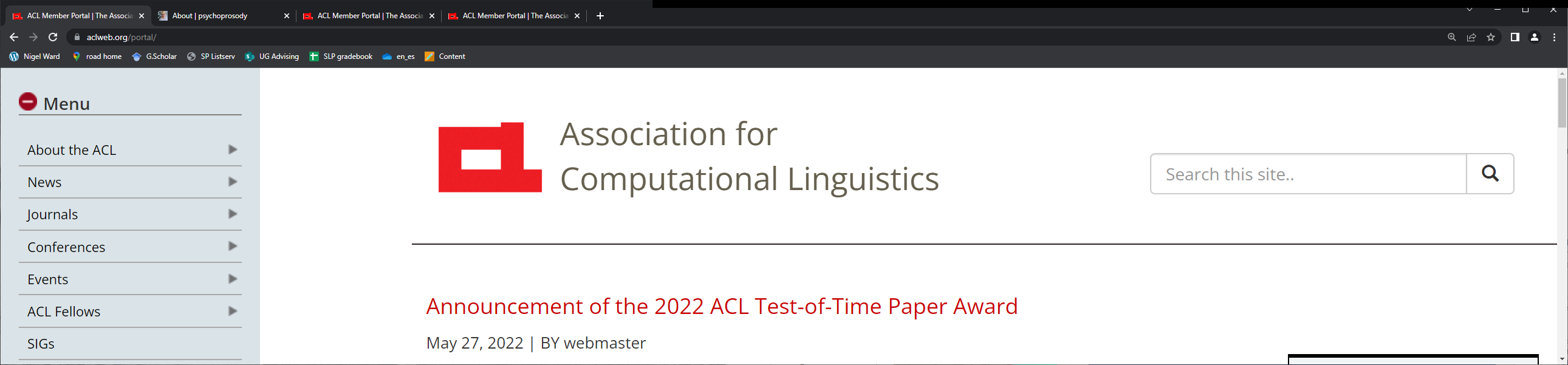 [Speaker Notes: Welcome to Lecture 9 of our series on prosody; on Perception.  
Now, we’ve seen a lot of prosodic properties so far [next]]
Prosody is …
The musical aspects of speech
Pitch, loudness, timing, duration, and rate
and things that pattern with them: 
Voicing presence (binary) or periodicity
Phonation type: creaky / breathy / falsetto …
Reduction / enunciation
Nasalization

Thousands of derived features
[Speaker Notes: and hopefully you’ve been able to perceive all of them.  
We can’t explain how that happens!  Many aspects are not well-understood.  
But for two properties: loudness and pitch, psychoacoustics, the study of audio perception, can tell us a lot. 
Back in Lecture 5, I mentioned that every prosodic property has 3 aspects.  [next]]
Three Aspects
Articulatory Mechanism
Acoustic Measure
Percept
glottal cycles
pitch 	 	       			       log F0 (semitones)
loudness	    airflow, etc.	       log intensity (decibels)

. . .
[Speaker Notes: [read them]
So, considering loudness, for example, we have the articulatory mechanisms (increased subglottal pressure and airflow, for example), and the acoustic measure of log intensity.  
That is to say, the perception of loudness is well correlated with log Intensity.  
For arbitrary crazy sounds, the relation breaks down, and that’s the sort of thing that psychoacoustic equations can model, but for speech signals, simple log intensity is a reasonable approximation to perception.  
(Assuming you’re using controlled stimuli or otherwise dealing with the microprosodic effects.)
The rest of this lecture will focus on pitch perception, since it’s the best understood.  And since there are some pervasive myths to debunk.]
Frequency Perception
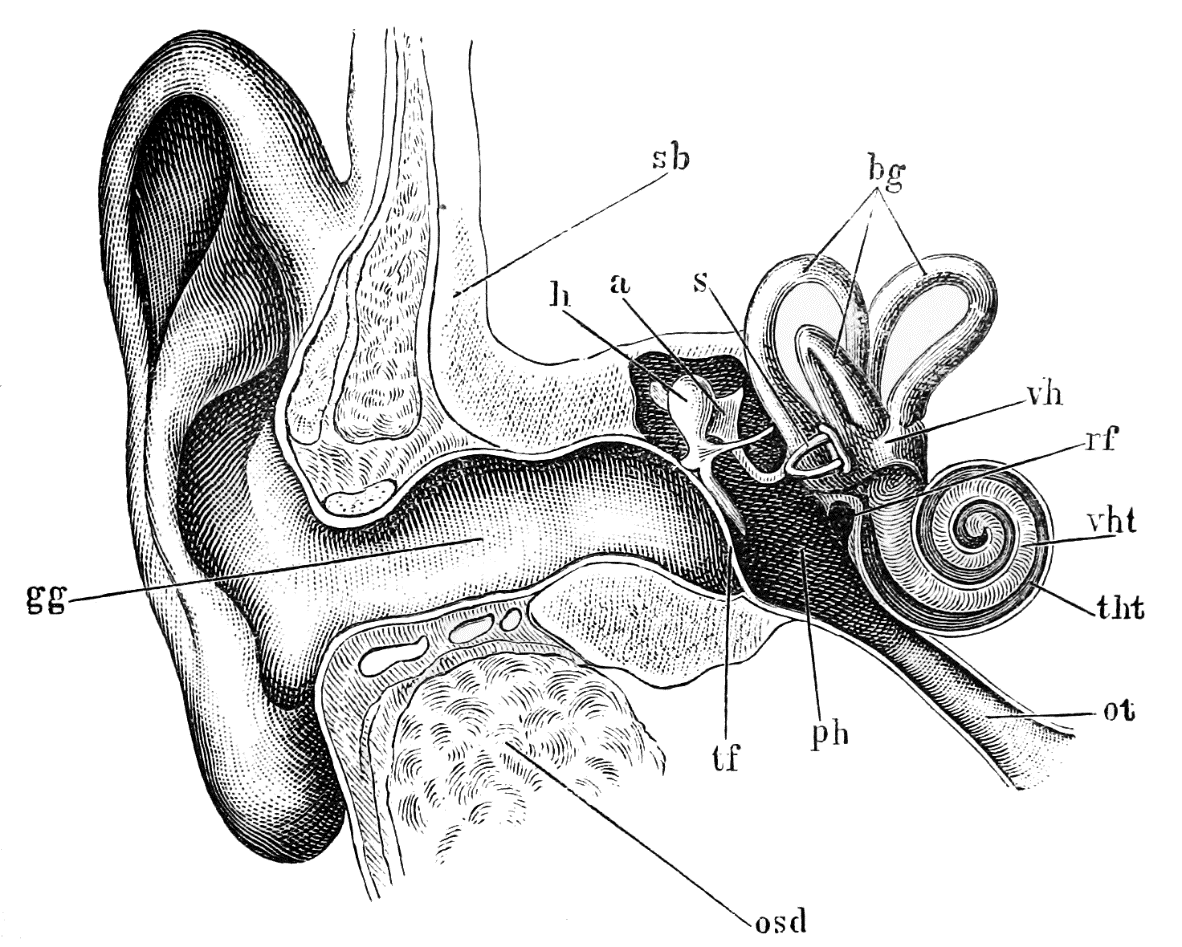 Cochlea
low-frequency sensors

high-frequency sensors
outer ear → eardrum → cochlea → brain
https://upload.wikimedia.org/wikipedia/commons/b/bf/Tidens_naturl%C3%A6re_fig40.png
[Speaker Notes: Okay, just pitch production relies on special hardware, our vocal folds, pitch perception
relies on special hardware: our ears. 
Sound travels through outer ear --- which enhances certain frequency-direction pairings ---
Through the ear canal, eardrum, and ossicles, to the cochlea.  This is frequency sensitive.  
And in fact, the hair cells responsible for detecting the different frequencies are nicely arranged,
high frequency outside, lower frequency deeper in the snail’s coil. 
So, some frequency information is computed directly in the ear, but
Pitch perception mostly happens in the brain.]
Pitch in the Brain
… is complicated …
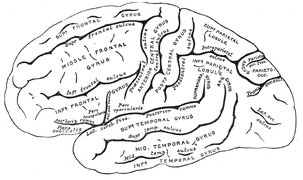 Vandyke Carter, Gray, 1918, via Wikimedia Commons
[Speaker Notes: And there things get complicated.  I wish it was easy like the ear, but many parts of the brain are involved. [click]
Neuro-imaging research has not yet pinned down all the details.   But we do know that
aspects of pitch are represented in many places, for different purposes --- for example for emotional prosody versus linguistic prosody --- and probably in different ways.  We also know that [next]]
F0 and Pitch
rate of vibration of the vocal folds
= fundamental frequency 
= F0
pitch
perceived 
pitch
fundamental 
frequency
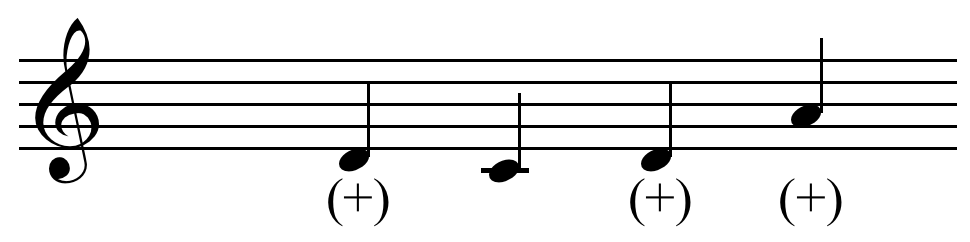 By Hyacinth via Wikipedia C BY-SA 3.0
[Speaker Notes: F0 (which is roughly the rate of glottal closures) and pitch are monotonically related.   That is, as F0 increases, perceived pitch goes up.     [click]
(Temporarily forgetting all the microprosodic issues.)  But what is the exact relation?  
Is it linear?  [click] In which case we should use raw F0, measured in Hertz, as our pitch proxy.
Or is it logscale? [click] In which case we should use *log* F0. 
(Before we go on, let me just erase part of the graph [click].  Most people can’t perceive sounds as having pitch if the frequency is below 30 Hz or so.  And most human voices can’t go below 50 hz or so.)  
Okay, I left you in suspense there.  The answer for music is logscale: that’s how it’s perceived. From 100 Hz to 200 Hz is an octave, and so is 200 Hz to 400Hz.  It’s a bigger different in Hertz, but the same ratio.  So, logscale.  Musicians break up each octave into 12 steps, called “semitones” [click], and these are a convenient unit for log Hz. 
Perception of the pitch of *speech* is more complex.   However logscale is the most common choice in speech science.  Okay, I have two more-concrete pitch perception examples for you.]
Why use log Hz?
Male
Female
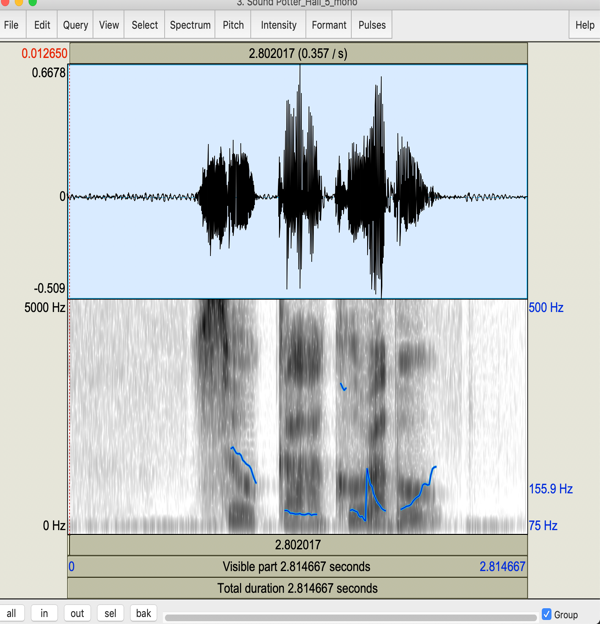 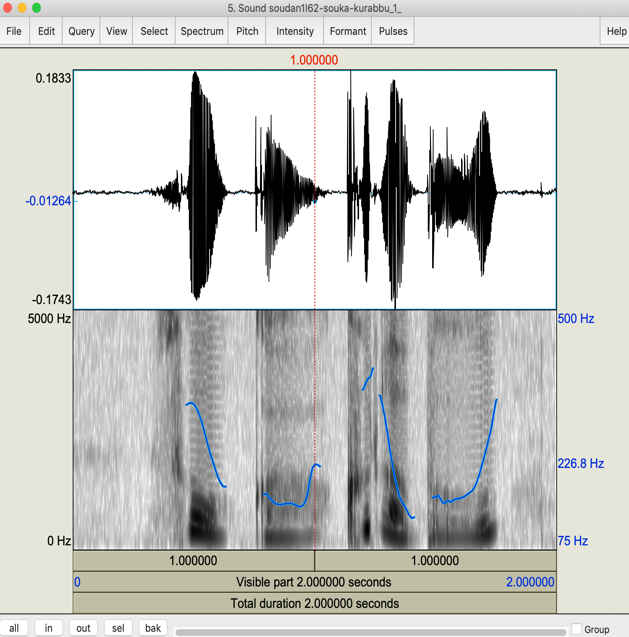 [Speaker Notes: One good reason to use Log Hz for speech: it compensates for range differences.  Here we see …  Here I’m showing them in linear scale, so it looks like the female has much wider range [click]: the range from her minimum Hz to maximum Hz is greater.  This is true for most males and females, however, perceptually, female ranges do not always seem greater.  
(Using log scale corrects for this. In a later lecture we’ll introduce  other pitch scales and when to use them.)
[really should to play audio for these]]
Ending High or Low?
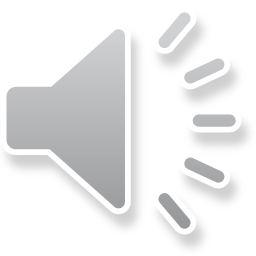 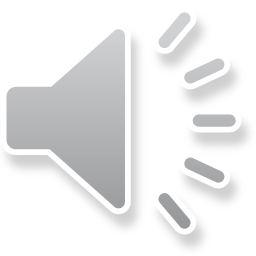 “to get the degree … you have to take this class”
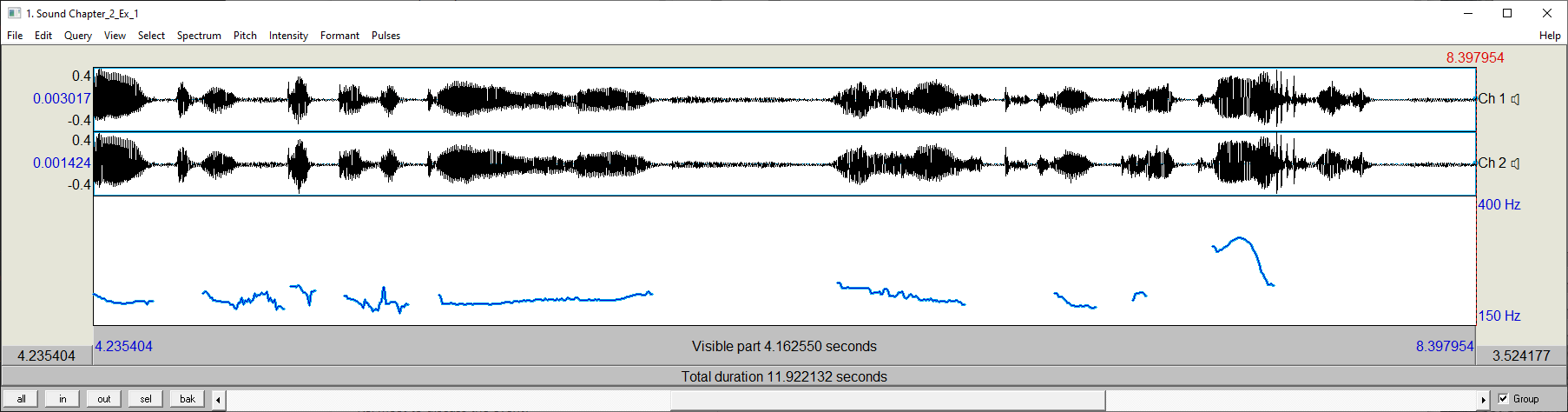 low pitch  
or high?
Pitch perception is affected by creakiness, intensity etc. … Moreover, people differ
Szczepek Reed (2010) Example 2.1. audio  source: SBC001 (by John W. Du Bois CC by3.0)
c.f. https://languagelog.ldc.upenn.edu/nll/?p=34251
[Speaker Notes: Please listen, and pay attention to the last word: is it’s pitch high or low. 
[click] Okay, is the word “class” low or high?  Here’s the last phrase again [click].
Well, whatever you think, some people will disagree with you.  Even the pitch tracker may disagree with you [click].  But let’s not be intimidated by an algorithm: your perception is your perception.  What’s going on?  Creaky voice…. [click] …
Now things like this can drive musicians crazy.  Okay, you can’t tell me what note it is, but you can’t tell me even if it’s higher or lower?  But pitch in speech is complex!]
Final Rise or Final Fall?
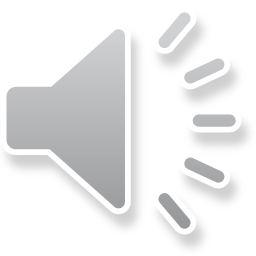 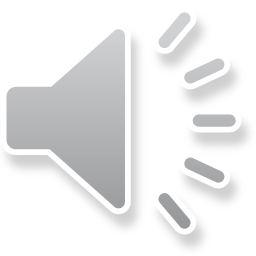 [Speaker Notes: Okay, one more little experiment: a two-word phrase: please listen for whether it rises or falls at the end.  [click]  Here it is again.  [click]
When I first heard this, I thought it was falling. 
But some perceive a final rise.  Listening through headphones may increase this perception.]
Final Rise or Final Fall?
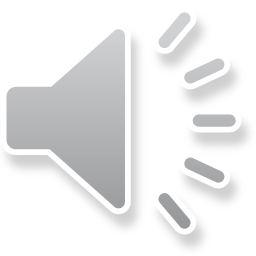 Ribbon width and darkness represent periodic energy
People differ
(but perceptions at vowel centers are fairly consistent)
(Cangemi, Albert, Grice, 2018 )
[Speaker Notes: Here it is again [click].
Also it may help to look at a graph.  [click]   This shows a tiny pitch upturn, probably at the limits of perception. 
Now, this graph is more sophisticated than the Praat graphs, where F0 was a thin blue line.
Here the width and darkness of the ribbon varies …
Periodicity: greater when louder, and when more harmonic. 
As we see, at the end, the periodicity is fading out.  
The pitch percept is weaker there, and it may be weak enough to not affect our perception of slope at all. 
Here it is again [click] 
Alright, I’ve chosen these examples to be tricky ones.  
And while people do differ, [click] , most of the time we’re on the same page.  In particular … vowel centers …]
Pitch Myths
Pitch is   the same for music and speech 
	    everywhere equally informative
	    objective
	    the whole story 

	    everywhere defined
    	    reliable/meaningful in raw pitch plots
[Speaker Notes: Okay, so pitch is informative.  
It’s just not as simple as we might wish.  Here’s a list of “pitch myths”.
[discuss all]
When I say “the whole story”, I mean, don’t just give a single number, but “could be 110 or 220, but in any case is creaky”.  As seen in the “take this class” example.

… the last two points are just a summary of some discussion in Lecture 5.

So sure, we’ll use pitch, but always remembering the complexities.]
In my Fantasy World
percepts
meaning
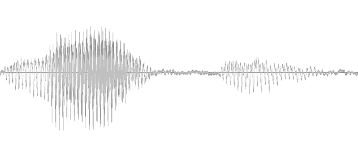 perception
interpretation
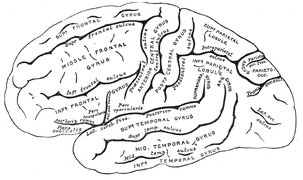 [Speaker Notes: I wish I could tell you that the perceptual aspects of speech are well-understood.  
Ideally, brain scientists could tell us exactly what people get from the speech signal. 
But that’s not possible today.  Instead, our inventories of pitch properties are based on [next]]
… but in Reality …
percepts
meaning
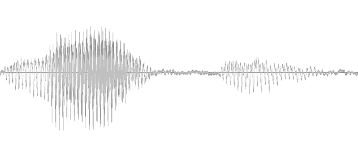 perception
interpretation
etc.
We need to leverage facts about interpretation
to infer which prosodic features matter, and when
[Speaker Notes: a lot of indirect evidence, [click] from what matters for native speakers’ judgments.  And more [click], notably some intuitions, and observations about articulation.  
So, the bottom line is  [next]]
Prosody is …
The musical aspects of speech
Pitch, loudness, timing, duration, and rate
and things that pattern with them: 
Voicing presence (binary) or periodicity
Phonation type: creaky / breathy / falsetto …
Reduction / enunciation
Nasalization

Thousands of derived features
Pitch range
Pitch slope 
…
[Speaker Notes: That our list of prosodic properties is built on sand, not solidly tied to anything we can experimentally measure.
And sometimes the perceptions are faint or inconsistent.  But it’s still very useful.  

Finally, one last point, on the topic of perception, I’d like to emphasize something that’s incredibly obvious. 
Hearing is not like vision.]
Visual Perception
By Muband at Japanese Wikipedia, CC BY-SA 3.0
[Speaker Notes: If I ask you to spot the differences ….

scan it over … the image is there as long as you want.  Every part of it is fresh.  
You can see all the pieces together, or focus on one.
Audio is different [next]]
Auditory Perception
Sound is fleeting.
 = “The echoic memory (auditory buffer) is volatile.”

So it helps to
present clips for comparison without delay 
use visualizations
use measurements
[Speaker Notes: Lasts ~ 1 s without refreshing/rehearsal…]
Contents
Introduction
Production, Perception
Classic Ling. Prosody
Technology 1
Para. & Prag. Functions
Speech Synthesis and Dialog
Perspectives
4.  Pitch Production 
5.  Pitch and F0
6.  Loudness, Timing, etc.
7.  Phonation Types
8.  Exercises
9.  Perception
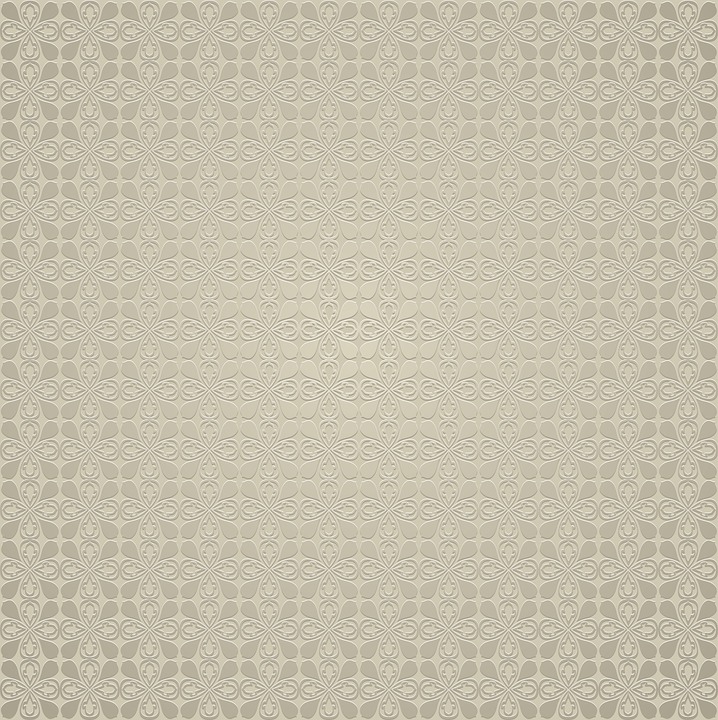 [Speaker Notes: Okay, we’re done with production and perception. 
Starting with the next lecture [click]]
Contents
Introduction
Production, Perception
Classic Linguistic Prosody
Technology 1
Para. & Prag. Functions
Speech Synthesis and Dialog
Perspectives
10.  Tone and Stress
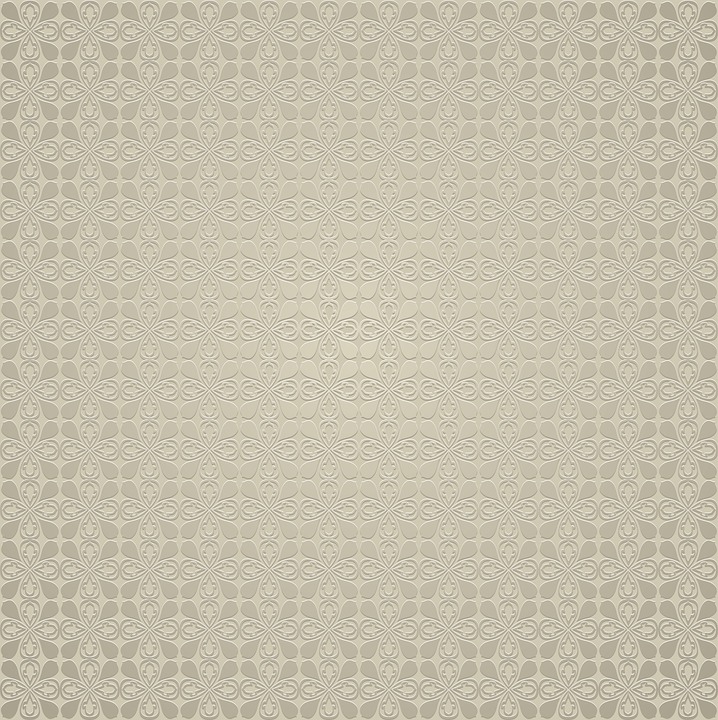 [Speaker Notes: We’ll start talking about the linguistic functions of prosody.  We’ll start with]
A Physiological Constraint
Pitch slope maximum: around 80 semitones per second
	(excluding during transitions to/from creaky or falsetto) 

(slightly faster for Mandarin speakers)

(normal language uses far less)
(Yi Xu 2002)
Implications
To prevent doubling and halving errors,
      give the pitch tracker a tight pitch range:
gender-appropriate 
	typical male: 85-180 Hz, female 165-255 Hz 
	(excluding screams, laughter, falsetto, creaky voice, growls)
speaker-appropriate
utterance-appropriate 
Or use a pitch tracker with strong smoothing
Lexical Tone Perception
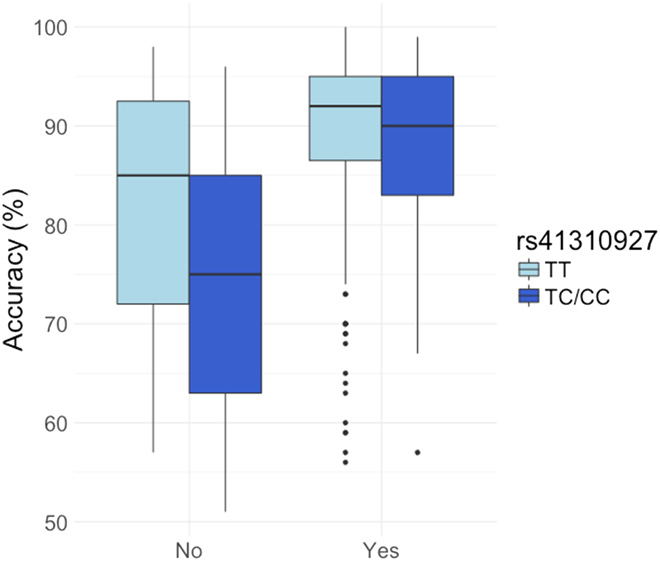 ASDM gene
variants
Patrick C. M. Wong et al, ASPM-lexical tone association in speakers of a tone language. 
Science Advances, 6, eaba5090, 2020
[Speaker Notes: Some people have a gene that makes cilantro taste like soap.  … others …]
Perception Miscellany
Pitch perception is affected by intensity

Just-noticeable difference: typically 1Hz in ideal conditions

People (and machines) can often 	perceive slope even when they can’t identify the absolute pitch value
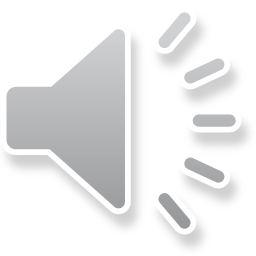 no way
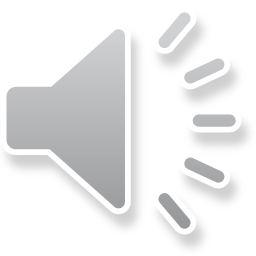 no way
Examples by Jonathan Gutmann
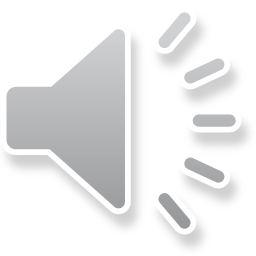 Perceptions of Pitch
Factors affecting perceptions of lateness
#13  We don’t directly perceive pitch max (avg, min, height …)
(Niebuhr et al., 2011; Barnes et al., 2012)
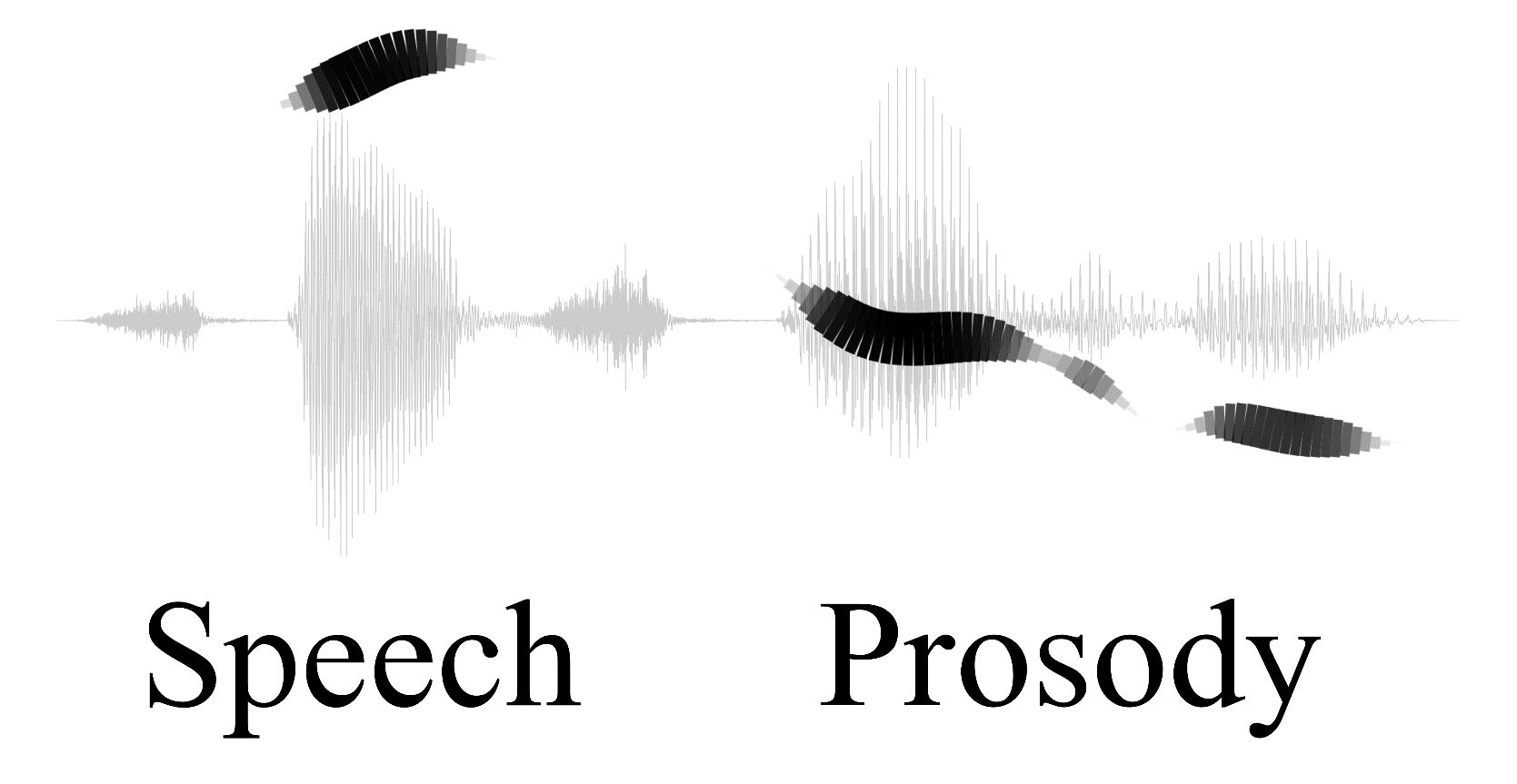 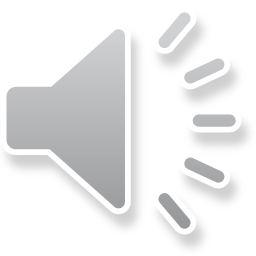 Ribbon width and darkness represents periodic energy (Cangemi, Albert, Grice, 2018 )
Pitch from Harmonic Structure
??
Mcdermott lab at MIT
The fundamental frequency has harmonics, 
so frequency domain information can also help track pitch.
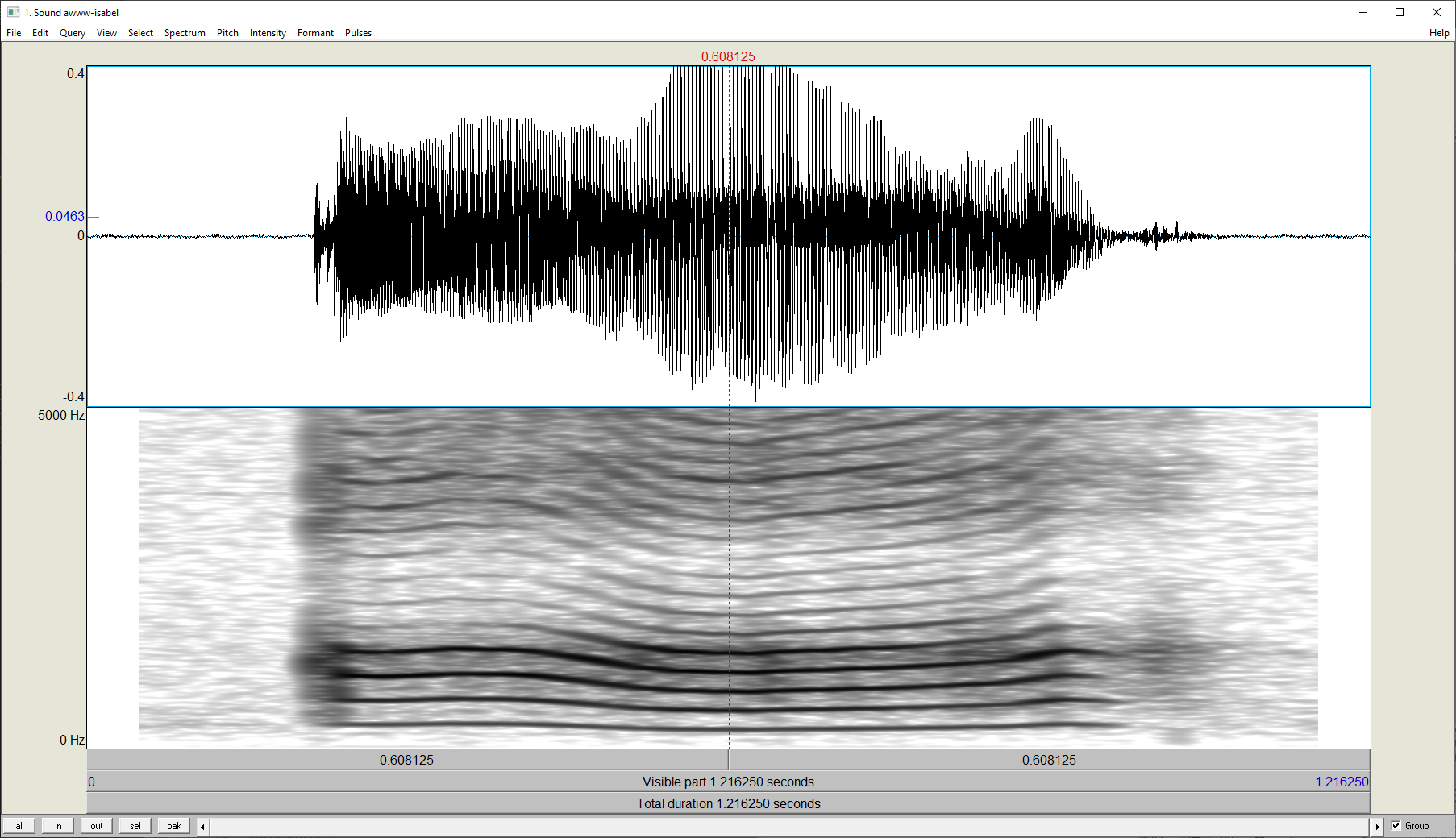 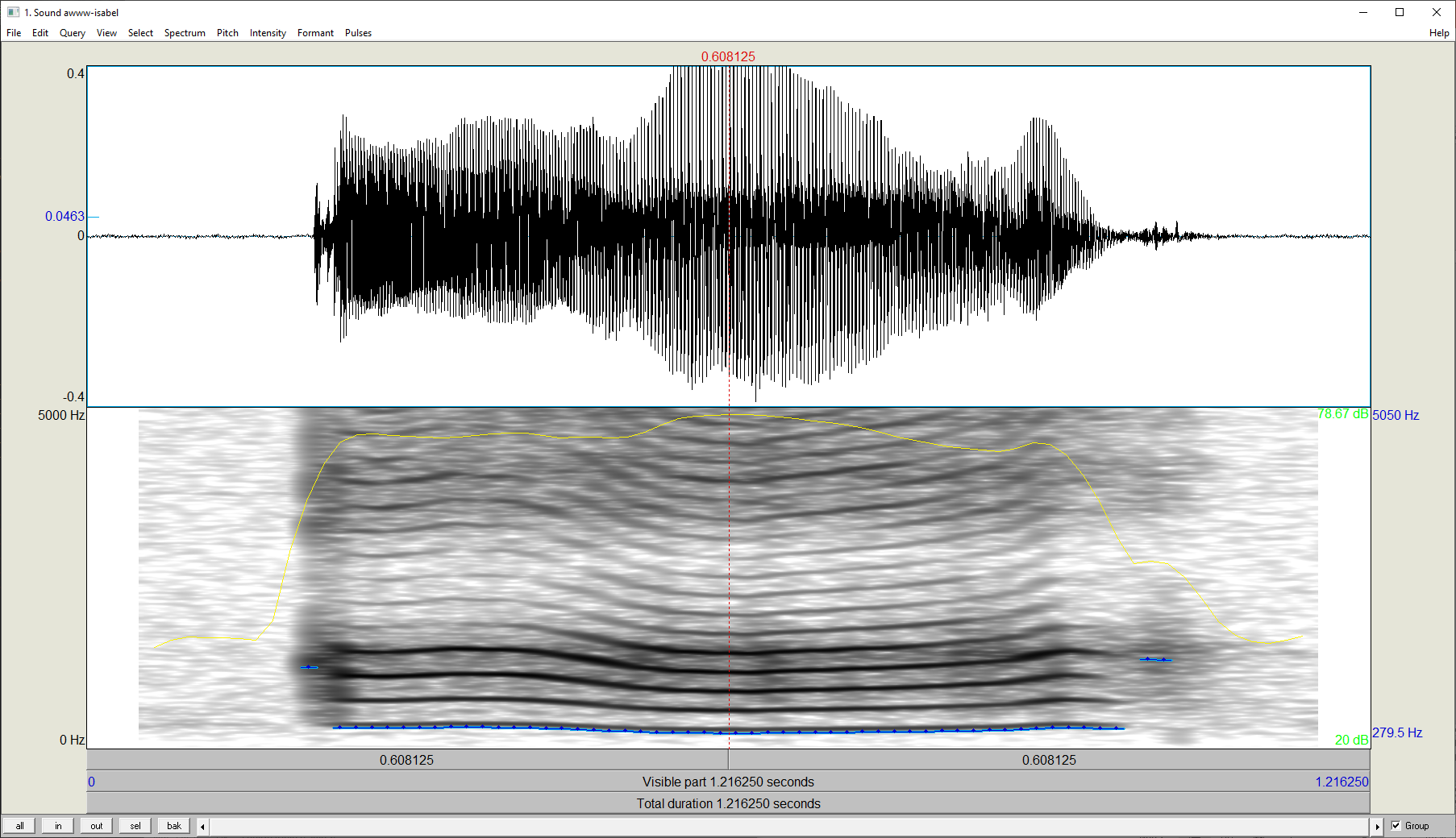 Hz
F0
time
The human pitch center probably does not correspond to a single area…
Christopher J. Yuskaitis, Mahsa Parviz et al, 2015
Perception is Tricky
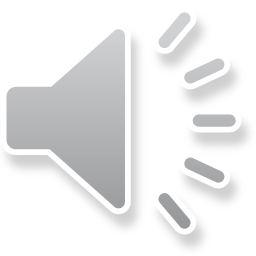 once the eggs hatch
Which is higher in pitch?
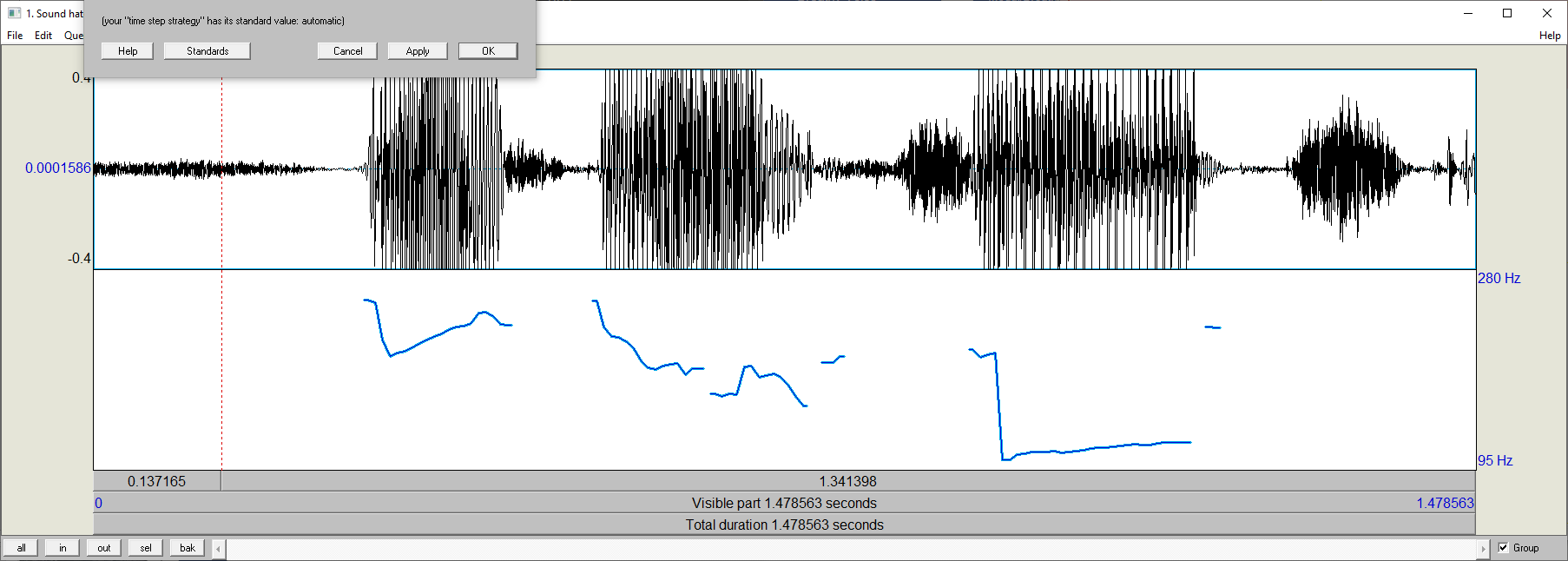 once          the eggs                 hatch
Mark Liberman  https://languagelog.ldc.upenn.edu/nll/?p=34251
What do we Perceive?
We are exceedingly well trained in finding out by our sensations [relevantly meaningful information] … but we are completely unskilled in observing these sensations per se; and the practice of associating them with [meanings] actually prevents us from being distinctly conscious of the pure sensations.  
				     Hermann von Helmholtz
quoted in Warren 1981, as quoted in Moore 2003